Músculos extraoculares
DrC Melba Márquez Fernández.
DrC María Cáceres Toledo.
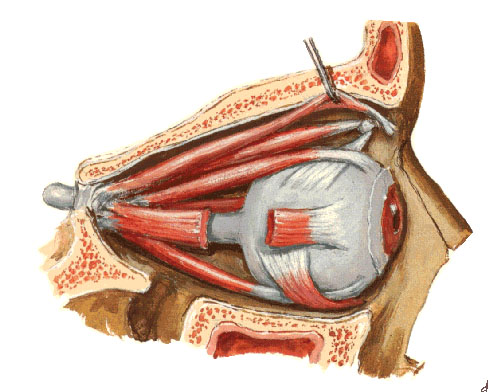 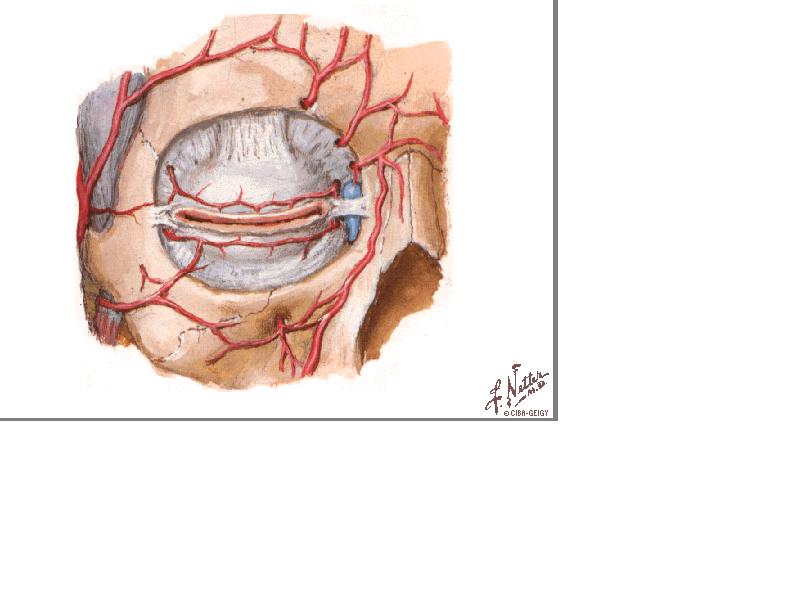 El septum o tabique divide a la cavidad orbitaria en dos compartimientos. El primero contiene al globo ocular y sus anexos y el segundo la grasa retroocular  y los músculos extraoculares.
Las paredes óseas están tapizadas por una membrana fibrosa denominada periórbita,
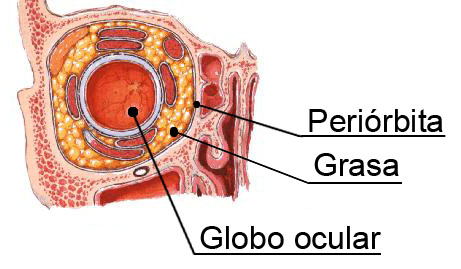 Músculos extreaoculares
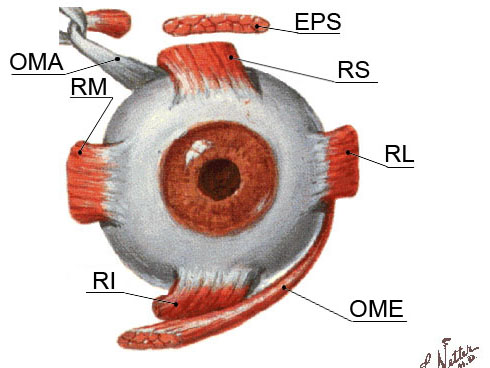 El recto superior (RS), el recto medio (RM), el recto lateral (RL) el recto inferior (RI), el elevador del párpado superior (EPS) y los  oblicuos mayor  y menor (OMA y OME).
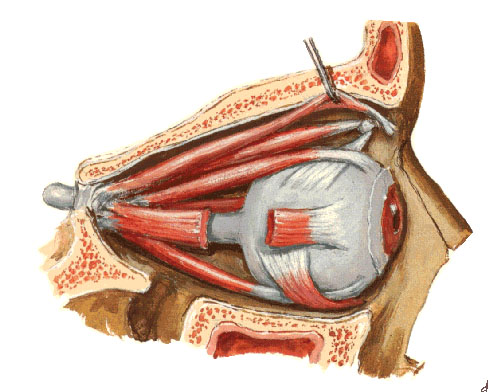 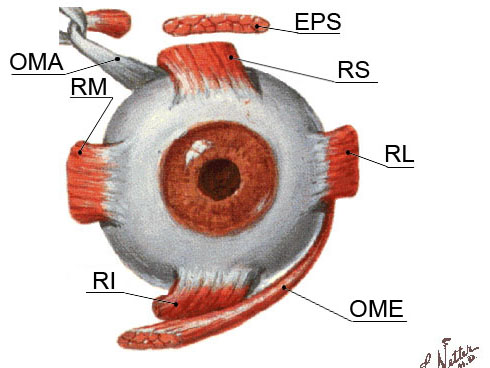 El recto medial se inserta a  5,5 mm del limbo, el recto superior  (RM), a 8,0 mm, el recto lateral (RL) a 6,9 el recto inferior (RI) a 6,5, por lo que el RM es el músculo que se inserta más cerca del limbo y el más alejado es el RS.